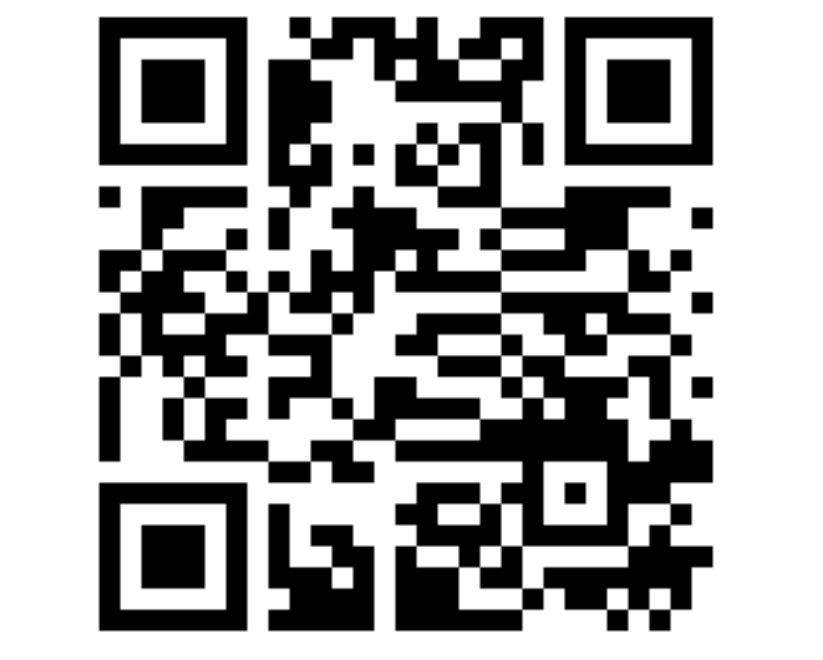 Please check in to this event by scanning the QR code above or seeing Aoife/Sarah at the back table
Queer Activism at MHC Through the Years
Presented by Queer Action Collective
Before We Start
Prioritize self care 
Do what you need to do to take care of yourself in this space
Access needs
Access needs don’t end when the event starts. If any needs come up during the event please see Aoife or Sarah!
A note on language
All the materials cited in this presentation are archival and may use outdated language.  If you have any questions, do not hesitate to ask during the break or after the event
Before We Start (cont.)
All research for this presentation was conducted through use of the Mount Holyoke College Archives through analysis of physical materials and internet collections, particularly those curated by Chloe Jensen and Leo Rachman. We are also grateful for the generosity of our LGBTQ alumni who offered their first-hand accounts on campus. 

The information included in this presentation is not a complete history of queer activism at MHC, but rather an introduction to invite further inquiry!
Land Acknowledgment
Mount Holyoke College begins each event in the life of the College by acknowledging that those of us in Western Massachusetts are occupying the ancestral land of the Nonotuck people.

We also acknowledge the neighboring Indigenous nations: the Nipmuc and the Wampanoag to the East, the Mohegan and Pequot to the South, the Mohican to the West and the Abenaki to the North. We encourage every member of our community to learn about the original inhabitants of the land where they reside. The impact of settler colonization contributed to the displacement, removal and attempted genocide of Indigenous peoples.

This land acknowledgement seeks to verbalize Mount Holyoke’s commitment to engage in shared responsibility as part of our collective humanity. We urge everyone to participate in action steps identified by Indigenous community based organizations.
On Global Liberation
Queer Action Collective acknowledges that queer liberation is inherently intertwined with Indigenous sovereignty and land back efforts. We are dedicated to fighting for the global liberation of all people as our struggles can never be separated. We urge you to take action to donate to or share the organization on the next slide with your networks. 

We additionally call on the queer community at Mount Holyoke to educate ourselves, continually show up in solidarity with, and contribute material aid to indigenous people. Queer Action Collective will continually update this acknowledgment to best reflect the needs and calls to actions of our indigenous community members.
Bay Area American Indian Two-Spirits
About
“Bay Area American Indian Two-Spirits (BAAITS) exists to restore and recover the role of Two-Spirit people within the American Indian/First Nations community by creating a forum for the spiritual, cultural and artistic expression of Two-Spirit people.”
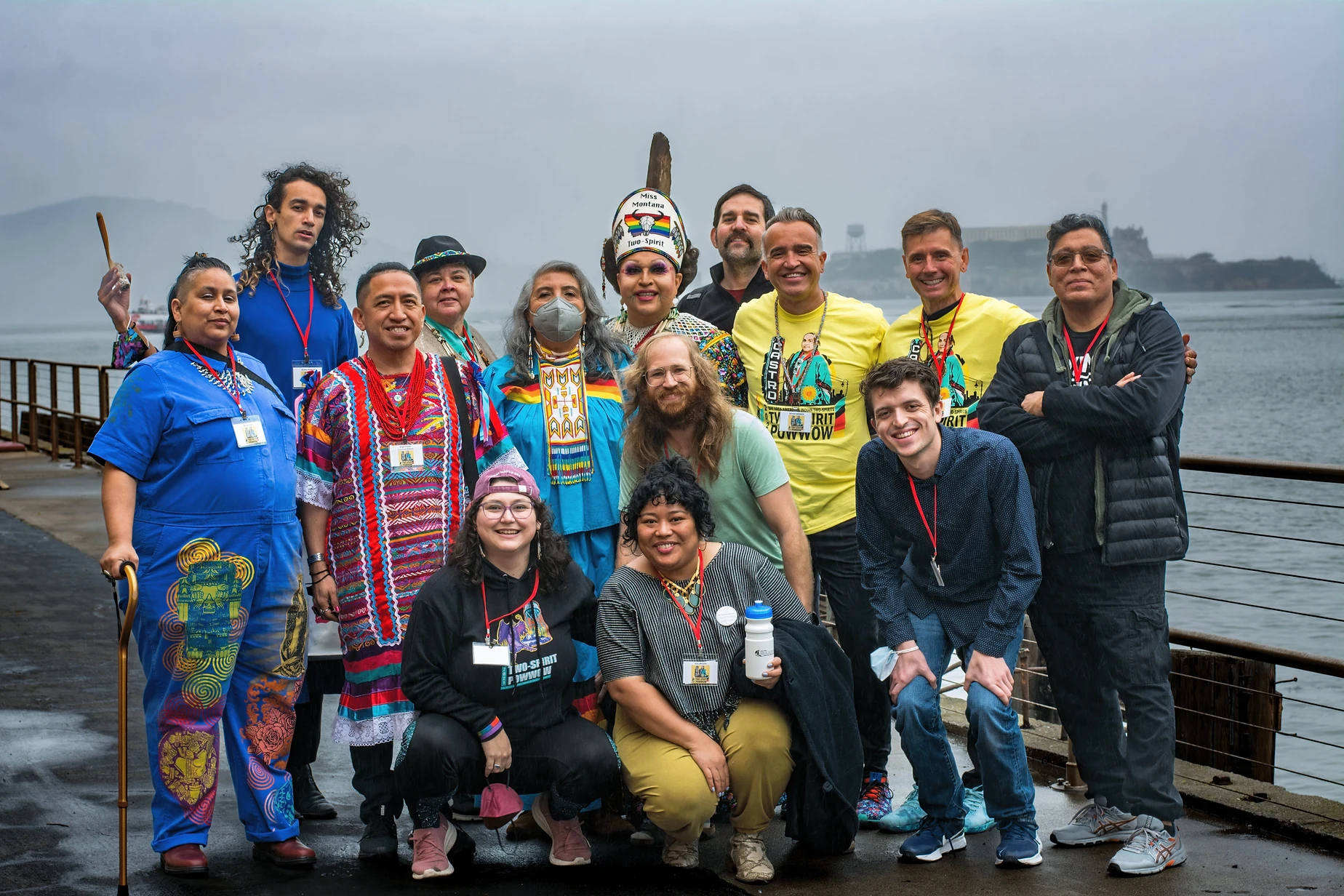 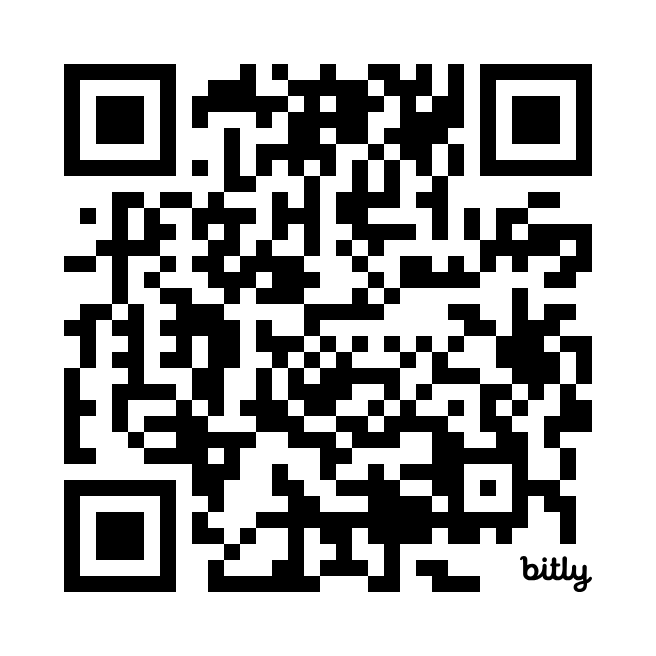 Donate
https://bit.ly/48X98wM
Please visit this link for our statement on liberation and a continually updated list of actions and support for LGBTQ BIPOC
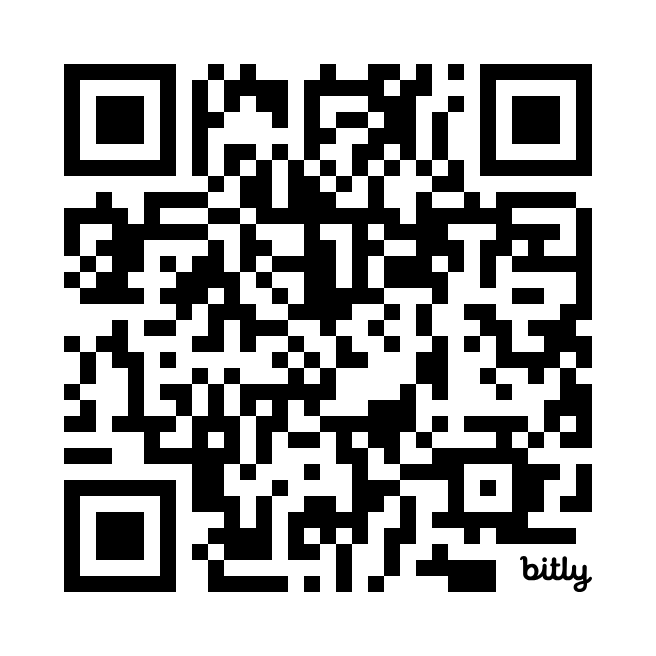 https://bit.ly/3OpNpoX
Introducing the QAC Board!
Grace Robes-Kenworthy
Naoise Grybko
Project Coordinator
Chair
Aoife Paul-Healy
Sarah Dziekan
Campus Coordinator
Vice Chair
Mars Bickford
Emma Quirk
Social Chair
Secretary
Maggie Wennberg
Elle Rood
Senator
Treasurer
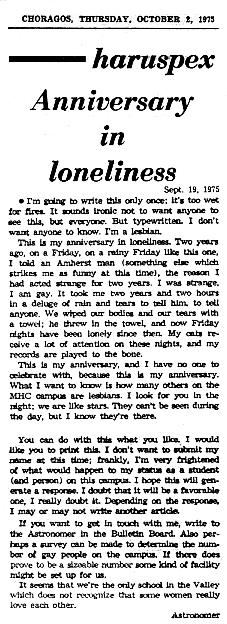 1970s
The
Astronomer
On October 2nd 1975 a letter was published in the school newspaper titled “Anniversary in Loneliness”.
The author describes her experience coming out to an amherst man
“We wiped our bodies and our tears with a towel; he threw in the towel, and now Friday nights have been lonely since then. My cats receive a lot of attention on these nights, and my records are played to the bone.”
“What I want to know is how many others on the MHC campus are lesbians. I look for you in the night; we are like stars. They can't be seen during the day, but I know they're there.”
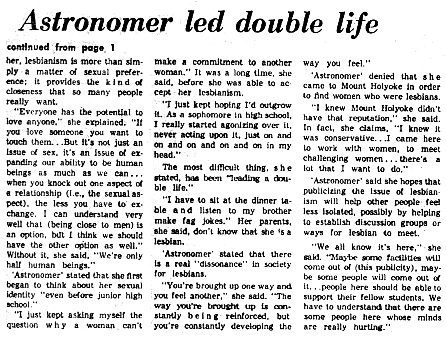 In a later interview, “The Astronomer” commented that she hoped that her articles could “publicize the issue of lesbians” and hoped that some type of group may come together.
Multiple messages of support came into the paper, one advising “The Astronomer” to come to Eliot House at 8:30 to “see the stars”. 
Around 30 women started attending these meetings, which many years later eventually became the Lesbian Alliance.
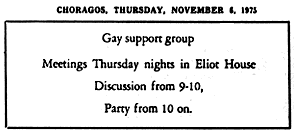 Mount Holyoke and Smith
MHC and Smith did have somewhat of a rivalry which could become patriarchal and disparaging at times. 
There had been a slogan around that time known as “Smith to bed, Mount Holyoke to wed.”
Smith had a larger and more open lesbian support group called “Sophia’s Sisters,” which Mount Holyoke students began to attend as they felt more comfortable to connect with “out” students. 
This was a very welcoming experience and actually strengthened the relationship between the sister colleges significantly!
1980s
Lesbian Alliance - L.A.
The Lesbian Alliance on campus was formed with at least 100 signatures on a petition passed around campus.
The group served as a support group and a business meeting group, alternating their meeting goals weekly. 
They also held social events like parties!
The group was open to women who identified as “lesbian, bisexual, or questioning.”
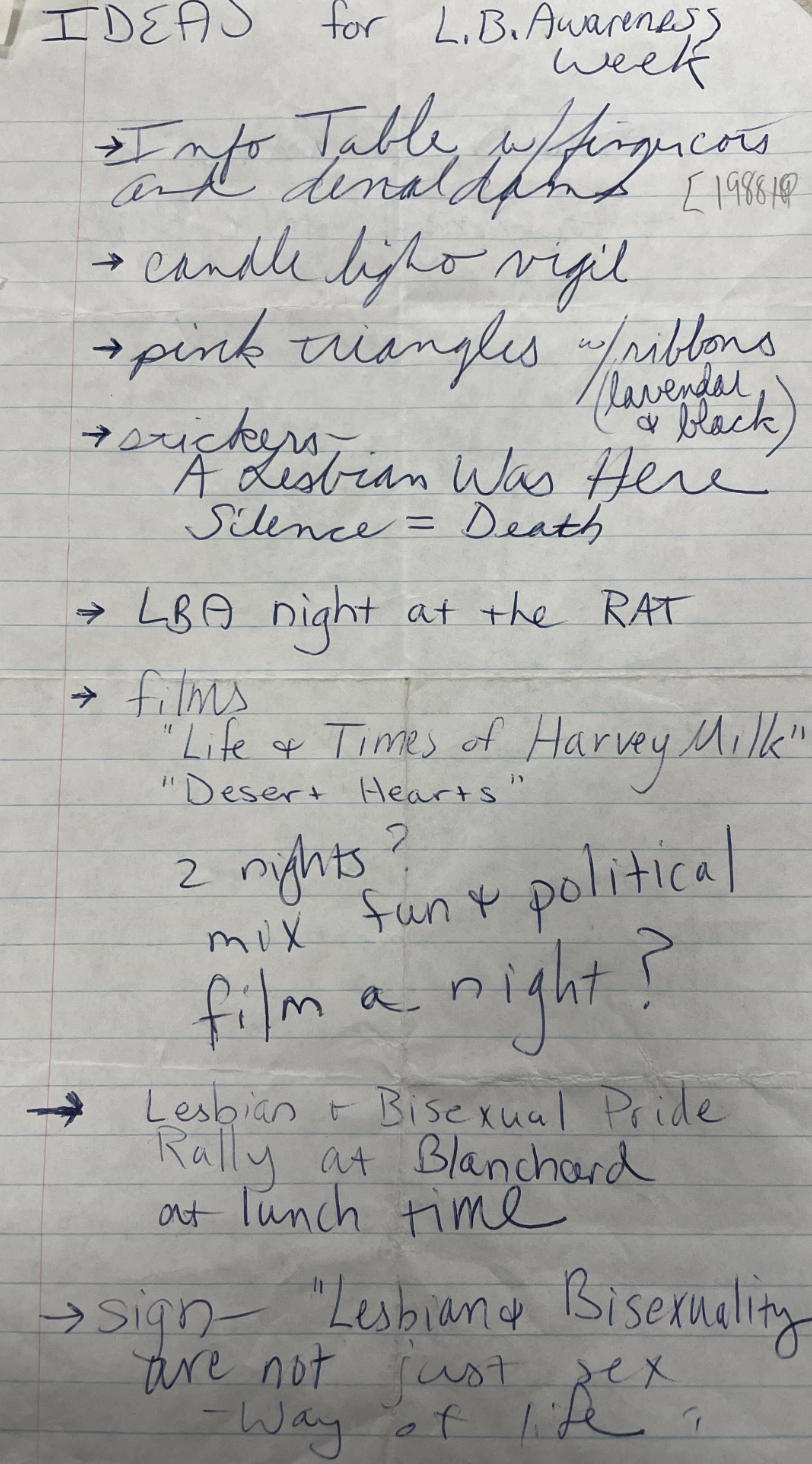 Workshops and Connections
LA had a mixed curriculum of teach-ins and community building. They would watch lesbian-centric movies, have pizza parties, and community circles.
LA was also very activist and unafraid to be “in your face” about what they believed in and what they wanted to teach.
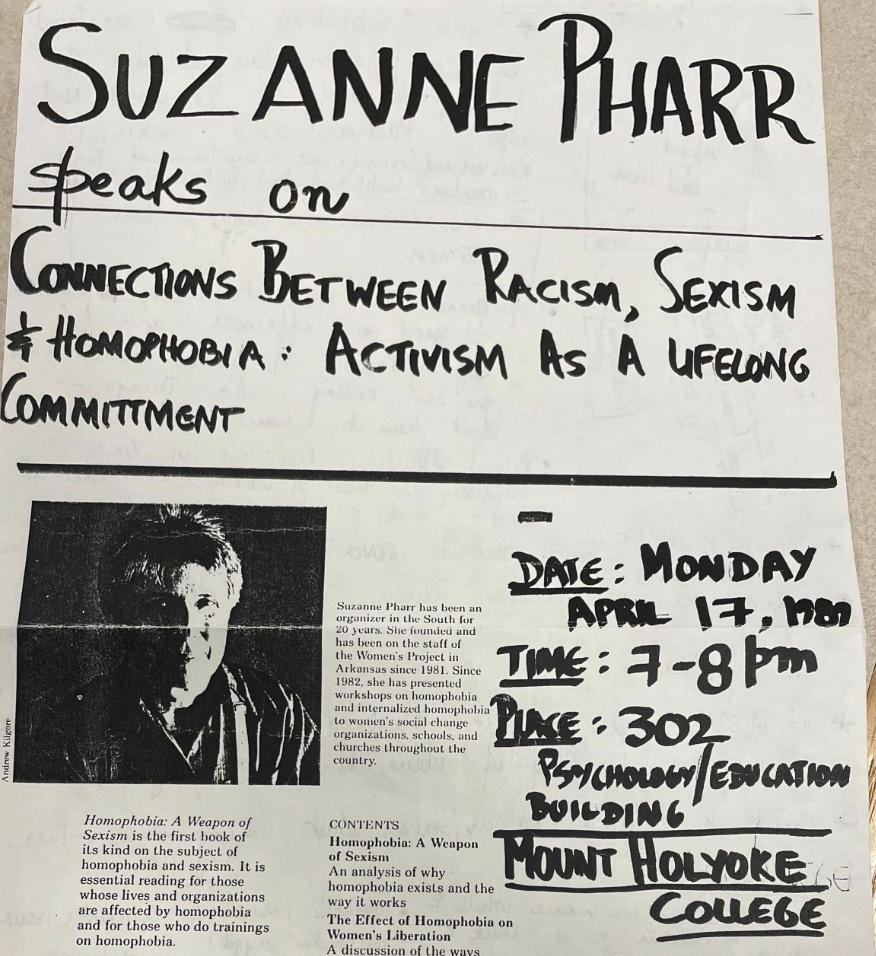 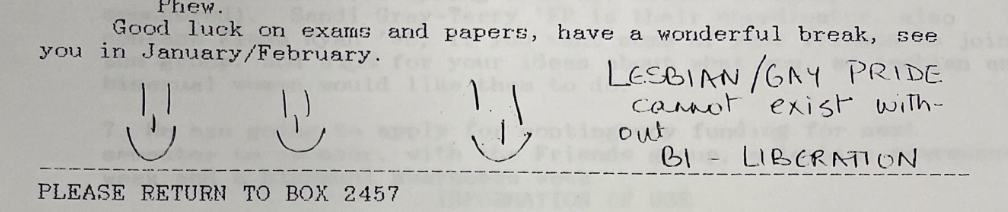 Discussions on Campus
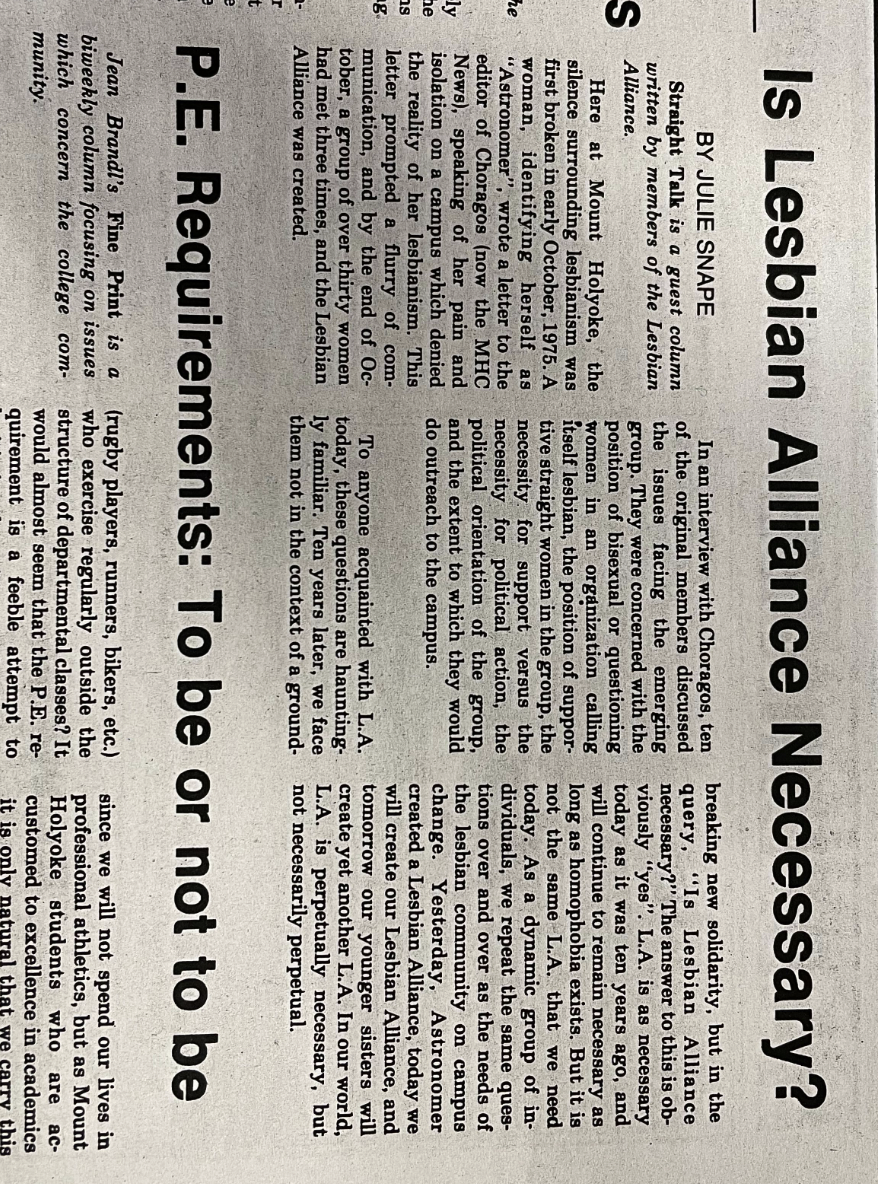 Campus was, while opening, not necessarily entirely supportive. Mount Holyoke Admin did give funding to the LA, but struggled on dealing with incidents of homophobia on campus.
The discussion on if Lesbian Alliance was necessary at all, let alone just at Mount Holyoke. 
In this instance, the MHN agrees that it is necessary and continually evolving. Not every student agreed.
Side note: P.E. Requirements have been contested since the dawn of time.
Effective Teach-Ins and Change
The Lesbian Alliance was not afraid to adapt and change as they evolved as a group. 
After a teach-in on internalized homophobia in the late 80s/Early 90s, the LA changed their name to the LBA on a unanimous vote, officially opening their organization to bisexual women just as much as lesbian women.
It was acknowledged properly and fully that lesbian and gay liberation could not come without bisexual liberation as well.
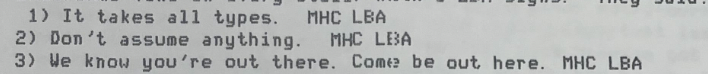 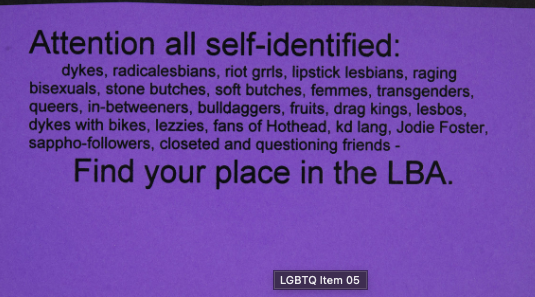 1990s
1990 - “Heterosexual Pride Rally”
February 10th: Flyer for a lesbian and bisexual-focused career panel is torn down in Ham Hall. 
February 28th: A forum on homophobia and biphobia in response to Ham Hall events convenes.
March 1: A list of demands and suggestions is delivered to President Kennan. 
April 5th: Subterranean publishes a piece on the LBA. 
April 9th: “Heterosexual Awareness” rally and counter-protest occurs.
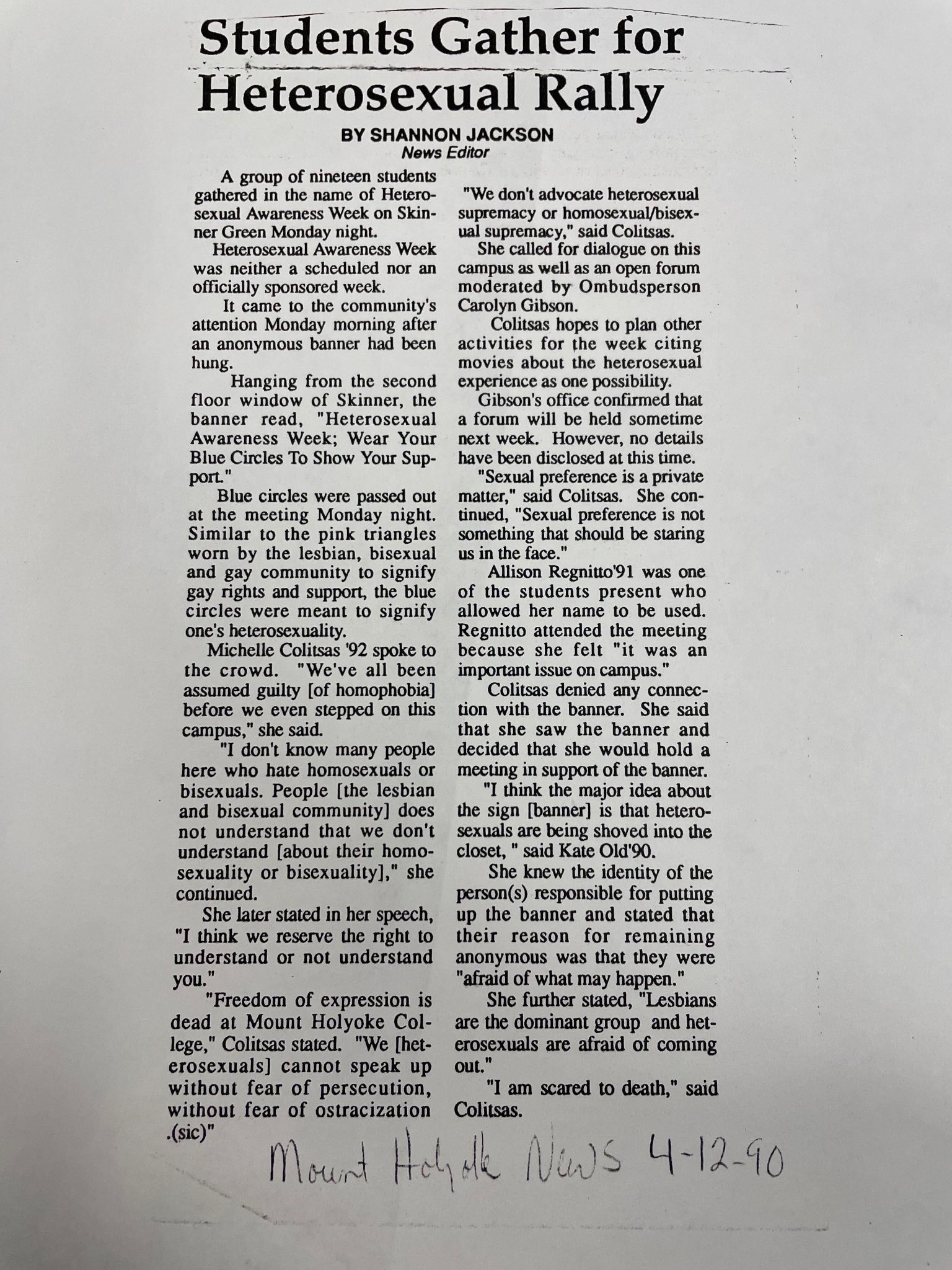 Those in attendance wore “blue circles.”
1990 - Formation of Presidential Committee
In the spring of 1990, President Kennan forms a committee of faculty, staff, students, and one alum in response to requests from the Student Forum on Homophobia and Biphobia, which formed in response to the incidents in Ham Hall 
The committee released a survey for the student body and alumnae about LGBTQ life and support on campus
Responses to this survey, when asked how campus life for queer students could have been improved, included:
Survey Responses:
“Counseling or support group for lesbian women of color.”
“1969-1973 Anything would have helped.”
“Most important issue/service (and is lacking) support for women of color (Latina) who are afraid to come out because of guilt, religious reasons, and fear of negative family reaction. It is a very different experience for White, Latina, Black, Asian & Native American, even international women. We need to address this.”
“Lesbian staff at the health center.”
“More open campus statements that derogatory comments about lesbians/bisexuals were not acceptable.”
1990s - Inner Discourse
Pressure existed from students on campus for queer students to assimilate with their peers, including from queer students themselves. Not everyone was comfortable with how the LBA/LA operated. Assimilating 
students into one 
“homogenous” group 
sparked discourse 
within the very diverse
queer community. 
There needed to be 
more collectives!
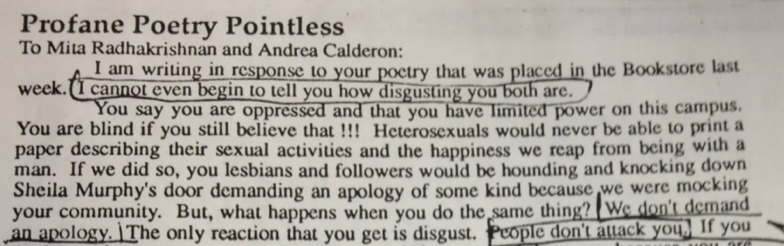 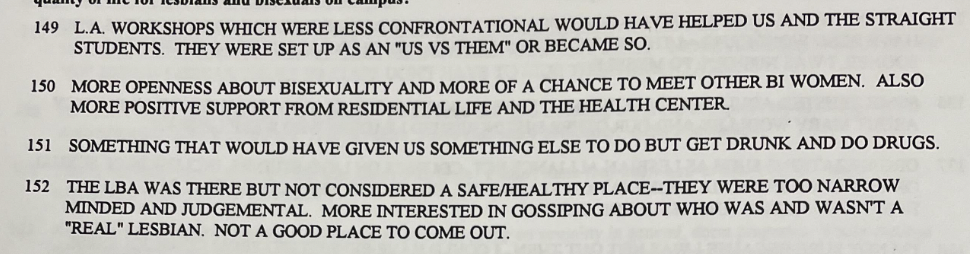 1990 - Libertad
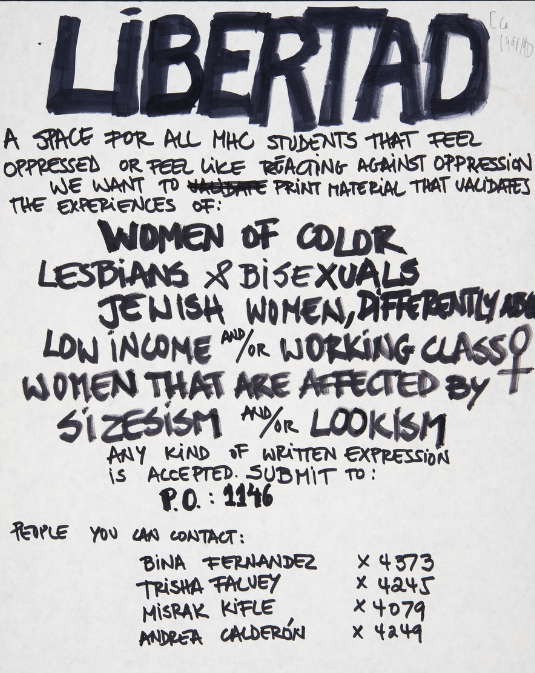 In 1990, a group of MHC students founded Libertad, a publication for students who were marginalized or othered in any way to submit their work and share their stories. The publication received pushback following an issue that included a poem by student Mita Radhakrishnan entitled “I Love Myself When I am Laughing and When I am Eating Pussy”.
In one archived poster, the question “should we include palestinian women?” is markered next to the list of included groups. This is still highly relevant with ongoing resistance against Palestinian liberation today.
1992 - Homophobic Incidents and Pushback
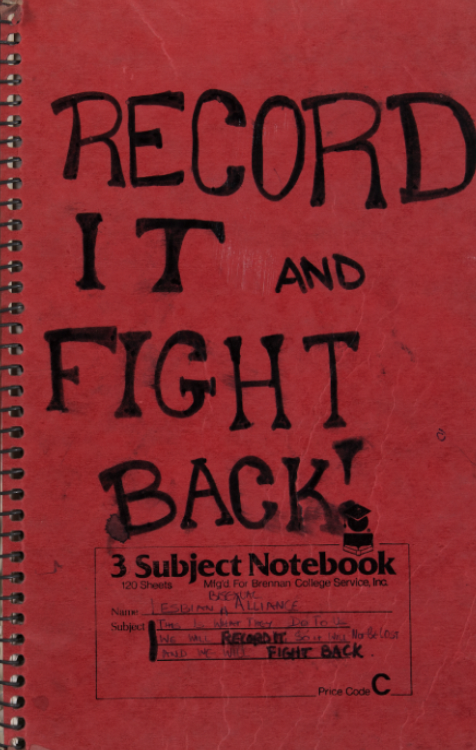 Queer students on campus faced harassment for their identities, both vocally and silently. 
Stickers and posters would be torn off of doors, walls, or mailboxes if they advocated for queer visibility. 
One perpetrator replaced queer flyers with one stating that the content was “offensive” and needed to be taken down in “the spirit of censorship.”
Papers would publish open letters from students condemning queer activities on campus.
One student claimed that public queer liberation wasn’t necessary on campus as queer students had even more privilege than their cishet peers.
Direct and Indirect
Some instances of homophobia and transphobia on campus are less quantifiable. For example, many students anonymously responded in surveying that they still did not feel comfortable “coming or being out,” even with the LBA on campus.
Official processes for queer students in need of aid were slow and poorly organized. A student needing a new room after facing transphobia from their assigned roommate catalogued how exhausting the process was, needing to shift around from friend’s rooms and temporary housing over the course of several weeks- whilst simultaneously being misgendered several times throughout by their counselor and (ex)roommate.
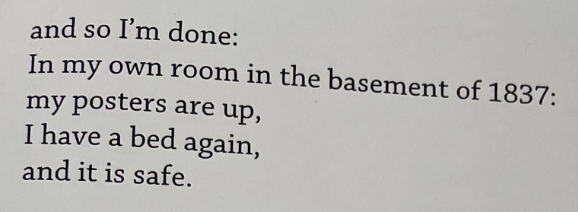 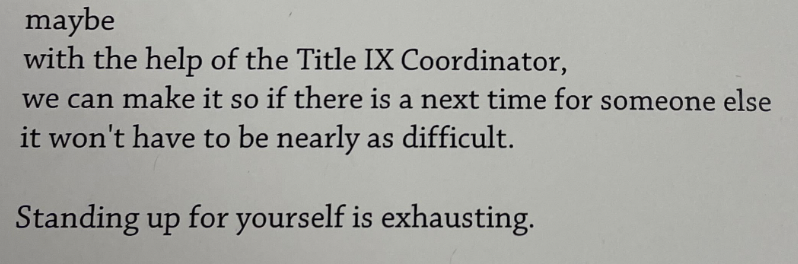 [Speaker Notes: Some instances of homophobia and transphobia on campus are less quantifiable. For example, many students anonymously responded in surveying that they still did not feel comfortable “coming or being out,” even with the LBA on campus. Official processes for queer students in need of aid were slow and poorly organized. A student needing a new room after facing transphobia from their assigned roommate catalogued how exhausting the process was, needing to shift around from friend’s rooms and temporary housing over the course of several weeks- whilst simultaneously being misgendered several times throughout by their counselor and (ex)roommate.]
Collective Response
Collectives on campus weren’t afraid to reach out to administrators about these issues. Effective ways to garner support was publicly publishing their letters, demands, and calls for support.
Books were also made to record all occurrences of aggressions, direct or otherwise, as a way for communities to keep each other informed and active.
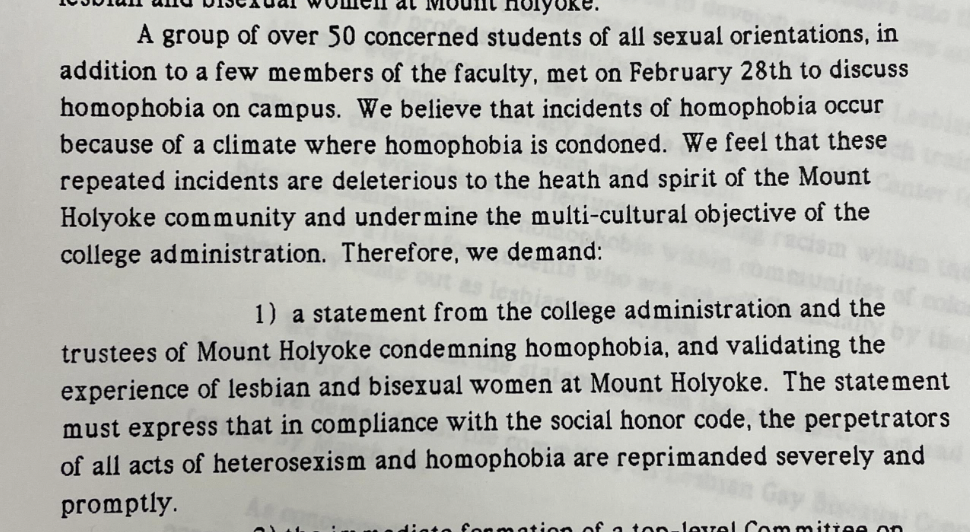 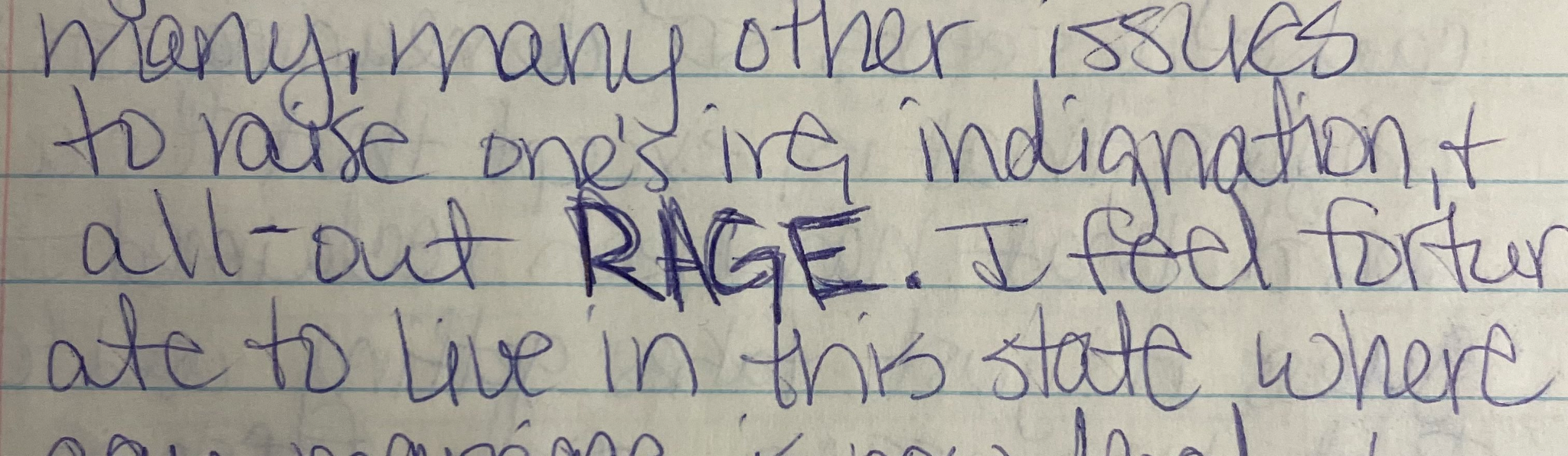 1996 - LBA Celebrates 20th Anniversary
In 1996, the LBA organized a weekend of lunches, panels, and other events to celebrate the 20th anniversary of its formation. The term “gay” begins included with lesbian and bisexual more often.
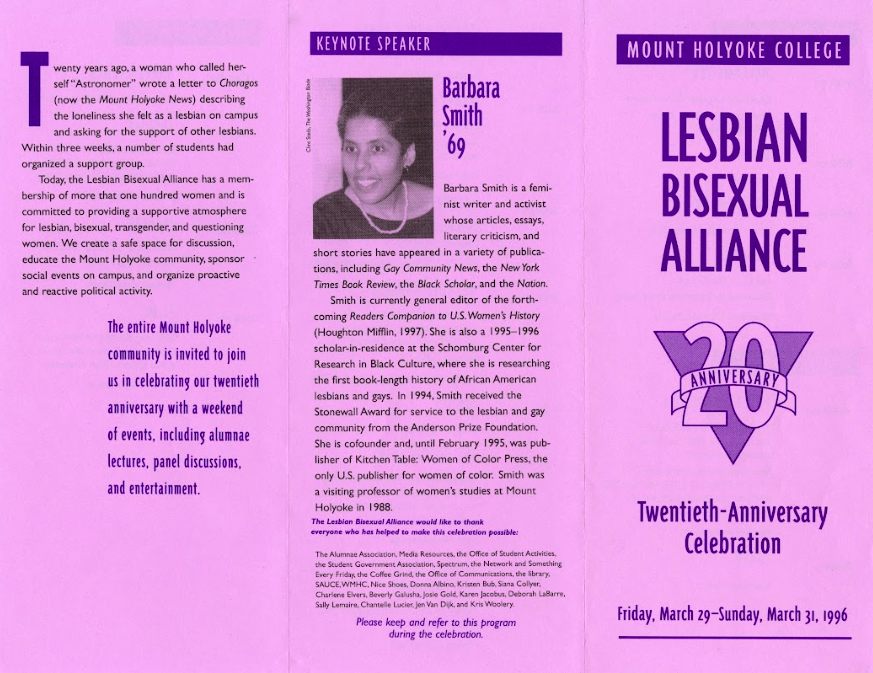 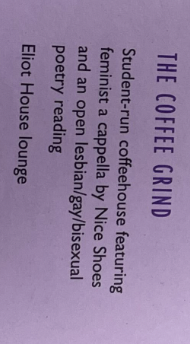 Spectrum Panel
As part of the LBA’s 20th Anniversary, Spectrum hosts a panel about transgender identity. This is one of the first mentions of trans identity in MHC’s queer activist history.
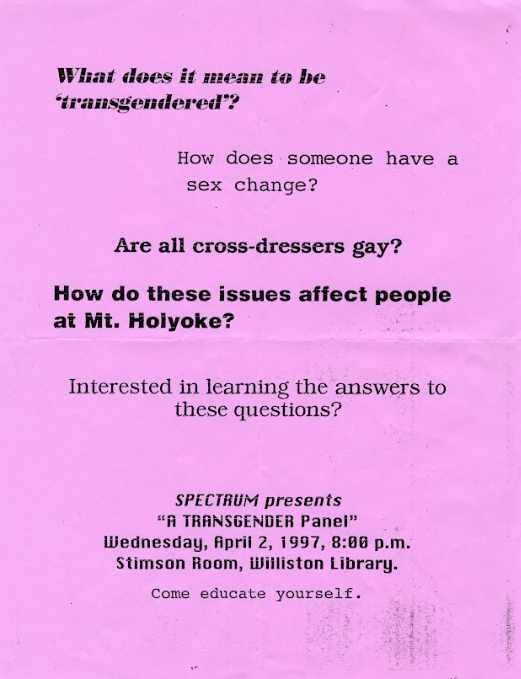 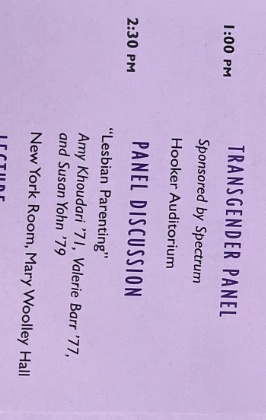 1997 - ASA and AASIA Host Film Night
In 1997 during Asian Awareness Month, the ASA and AASIA hosted a film night and lecture featuring clips from different videos featuring lesbians of color. This event was cosponsored by several groups across the five colleges, including the Hampshire Asian Students Association, SYSTA, and the LBA. It aimed to discuss “race trauma, interracial desire, and intergenerational transmission,” to name a few.
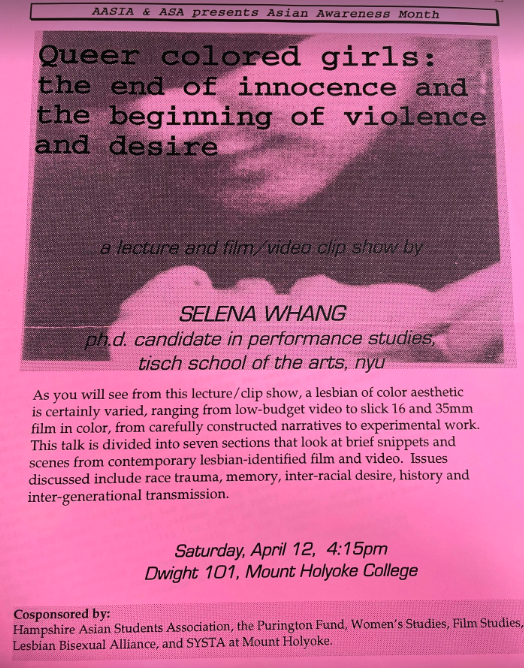 1997 - Hopes for the LBA
In 1997, the Lesbian Bisexual Alliance conducted a survey of LBA members about their hopes and dreams for the organization that year. One member responded, saying "If people are talking about the lba @ the end of the year, we have been successful."
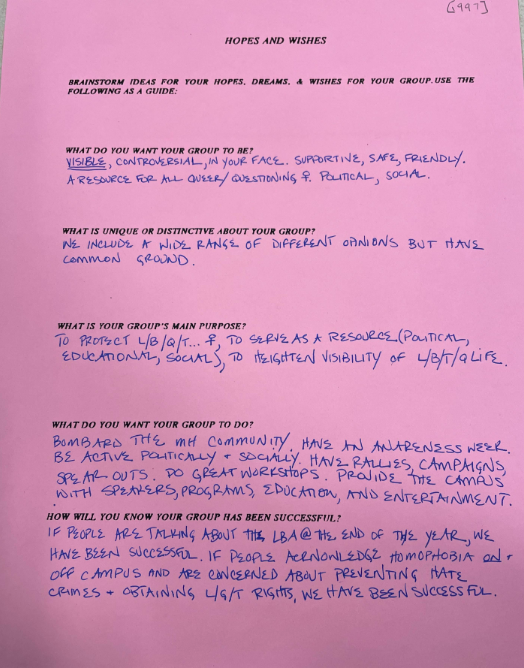 1997 - Proposal For LGBTQ Cultural Center
Several campus groups, including the LBA, SYSTA, Spectrum, and the Presidential Advisory Committee submit a proposal for an LGBTQ cultural center on campus 
This demand, along with demands for an Asian American cultural center, Asian American studies program, and continued need blind admissions were made
Students received little response from admin, and over 300 students staged a walkout from Blanchard
The Marks house was eventually created in 1999
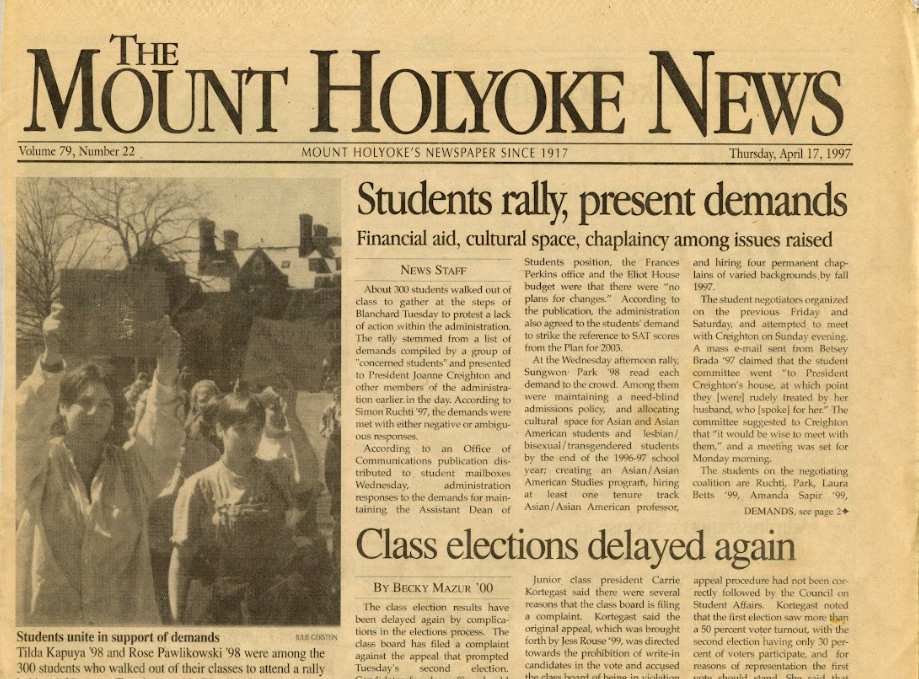 1999 - Formation of True Colors
Some collectives merged together to form “True Colors,” “combining their separate forces into a cohesive agenda of activism on campus and in the larger community, support, social events, and publications. This organization was open to anyone, no matter identity or background.

SYSTA- the forerunner for FAMILIA- importantly remained separate, providing a closed space on campus for queer students of color.
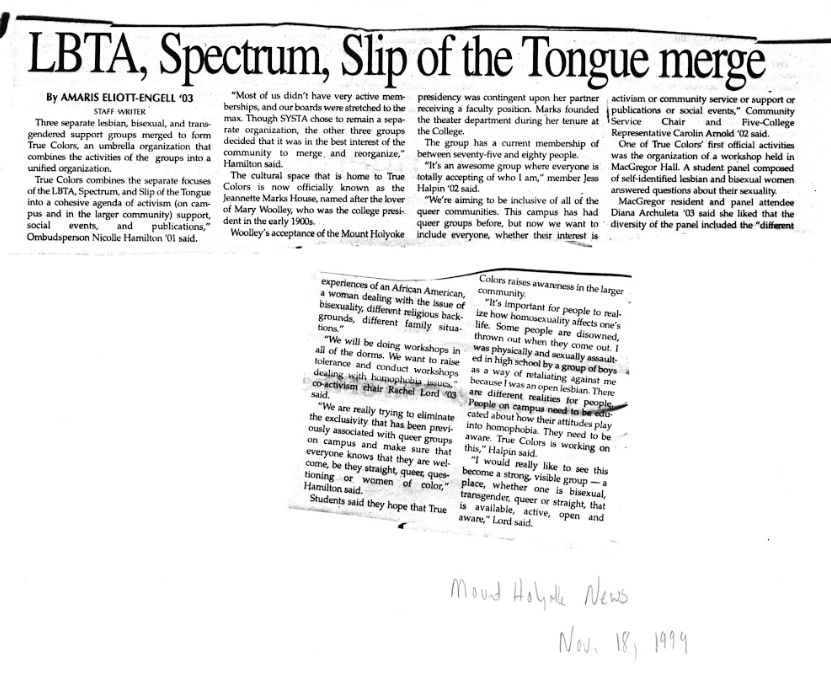 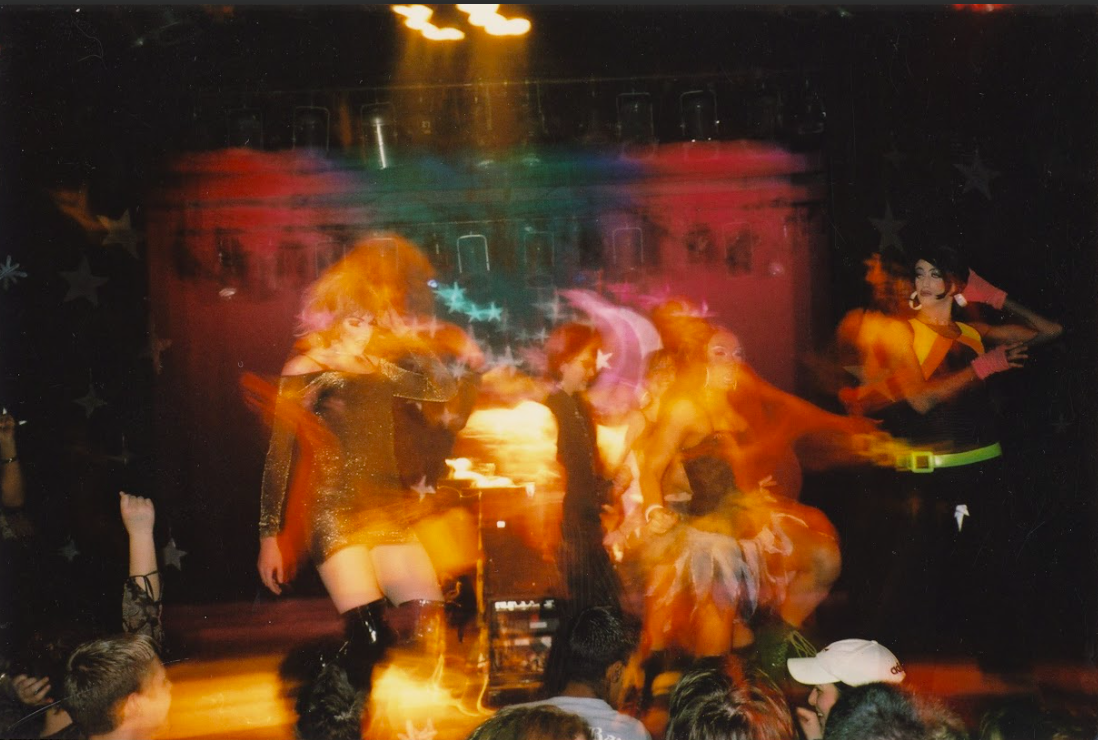 2000s
2003
The Jolene Fund
In the spring of 2003, the Lesbian Alumnae Network changed its name to Lyon’s Pride to be more inclusive
In the winter of 2003, Lyon’s Pride established the Jolene Fund. 
This fund provided “financial assistance to MHC students who lose support from their families for ‘coming out’ as lesbian or bisexual or for similar circumstances involving sexual orientation”
[Speaker Notes: Overall, there is limited information about queer activism at MHC during the 2000s. In the spring of 2003, the Lesbian Alumnae Network changed its name to Lyon’s Pride to be more inclusive of LGBTQ+ alums. In the winter of 2003, Lyon’s Pride established the Jolene Fund. This fund provided “financial assistance to MHC students who lose support from their families for ‘coming out’ as lesbian or bisexual or for similar circumstances involving sexual orientation.” The Jolene Fund now exists as the Lyon’s Legacy Fund. 
https://mhlp.wildapricot.org/page-1154893 (<- name change) https://mhlp.wildapricot.org/page-1154892 (<- jolene fund) https://mhlp.wildapricot.org/page-583592 (<- lyon’s legacy fund)]
2002-2004
Jewish LGBTQ+ Group
Between 2002-2004, students worked to organize a Jewish LGBTQ+ 5-College group!
It was hosted through UMass Amherst Hillel.
The group hosted film screenings, discussions, and other events around the consortium, inviting everyone included in the five college system.
[Speaker Notes: Email from Naomi Goldberg …]
Coalition for Gender Awareness (CoGA)
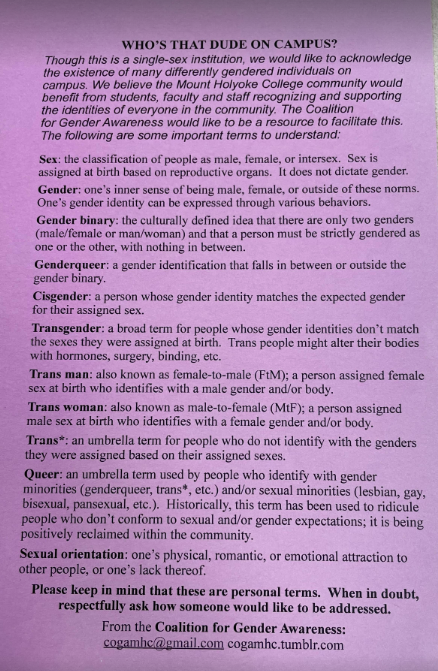 Founded in 2009/2010, CoGA aimed to increase awareness of gender diversity on MHC’s campus, publishing materials such as this flyer, “Who’s That Dude on Campus?” which included information on diverse gender identities and general umbrella terms.
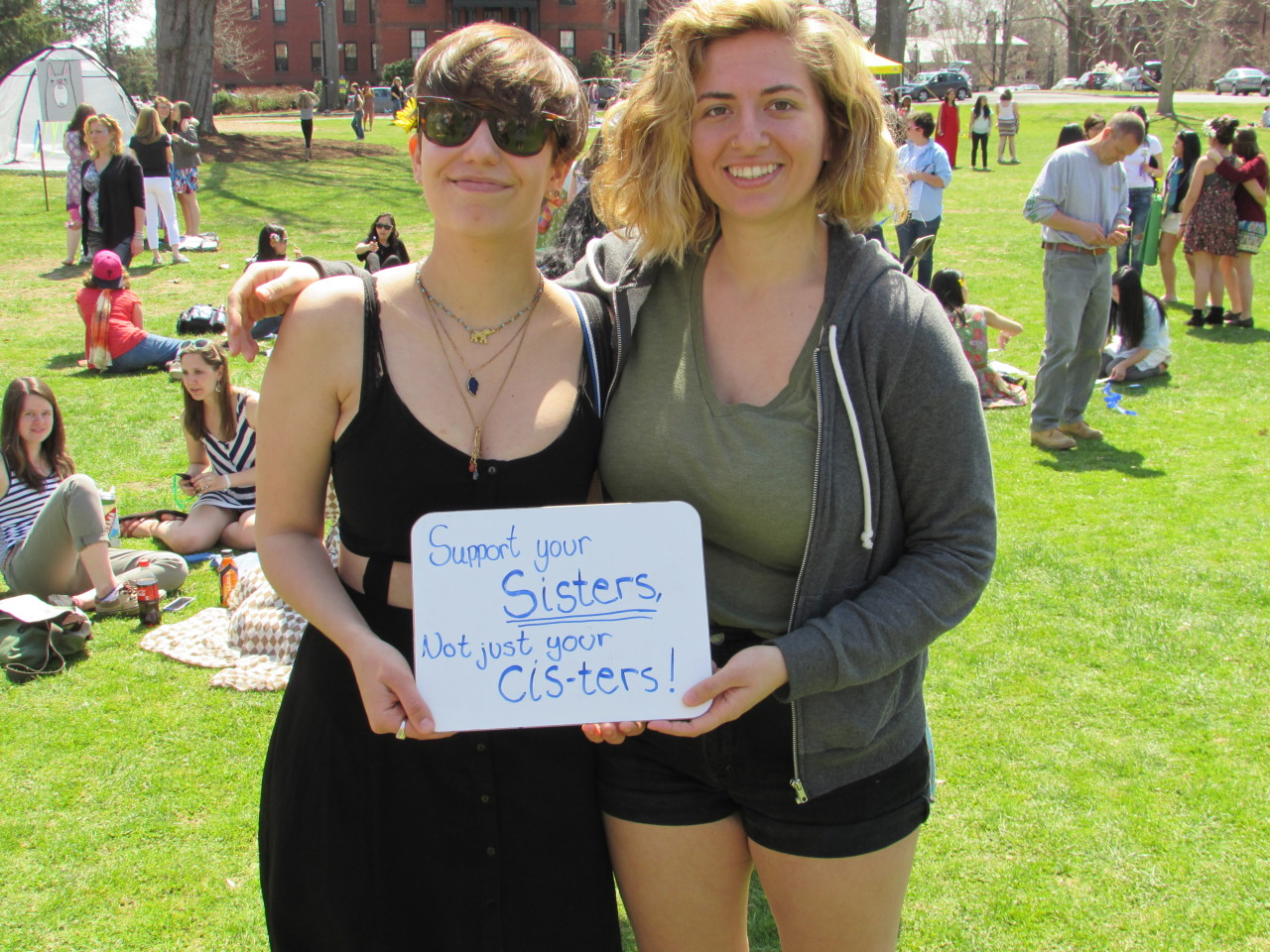 2010s
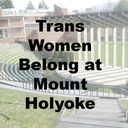 2013 - Familia
2013 was the year of Familia, an organization for LGBTQ+ people of color– that continues doing amazing work today–making its first recorded Facebook posts and flyers around campus!
(@mhcfamilia on Instagram)
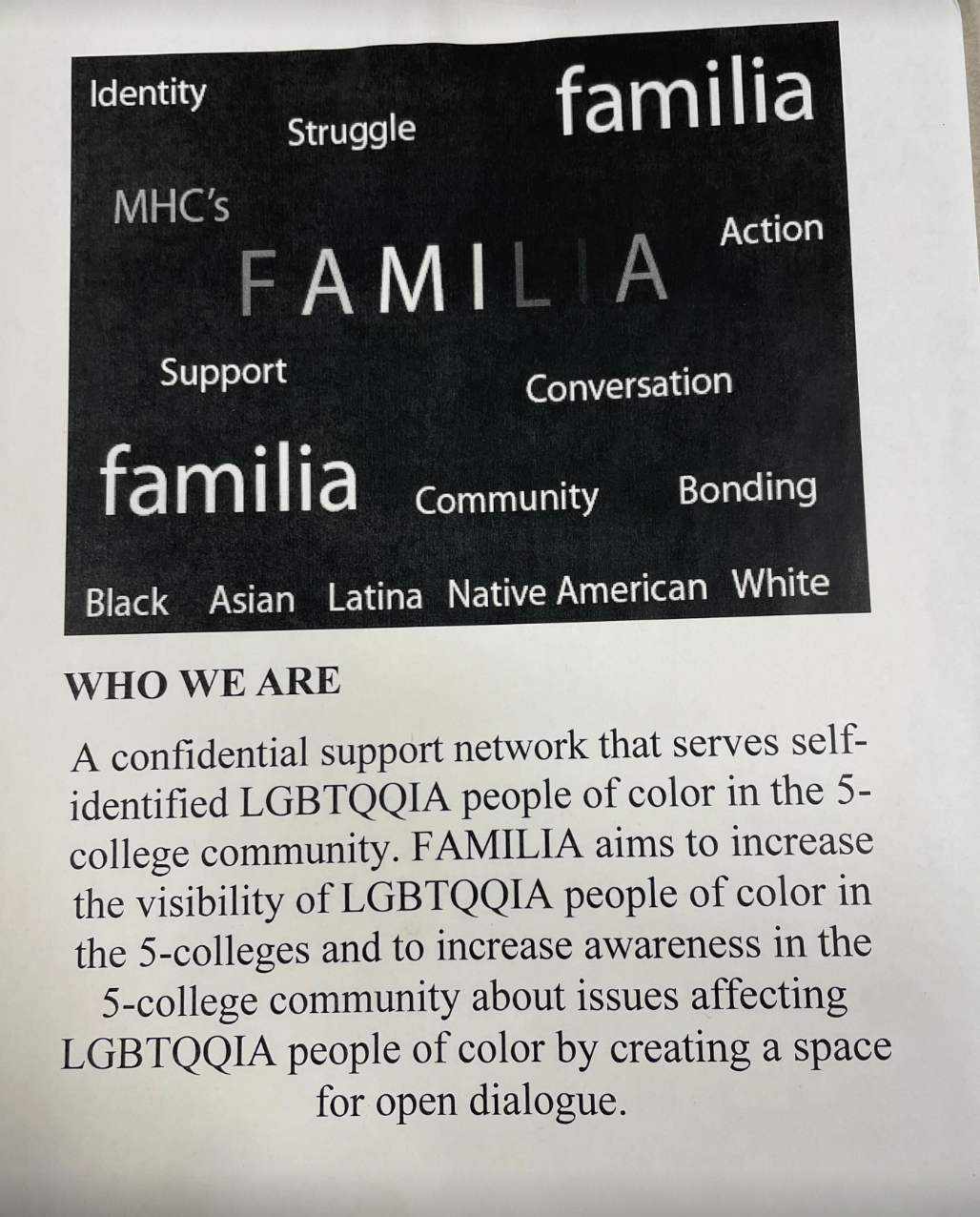 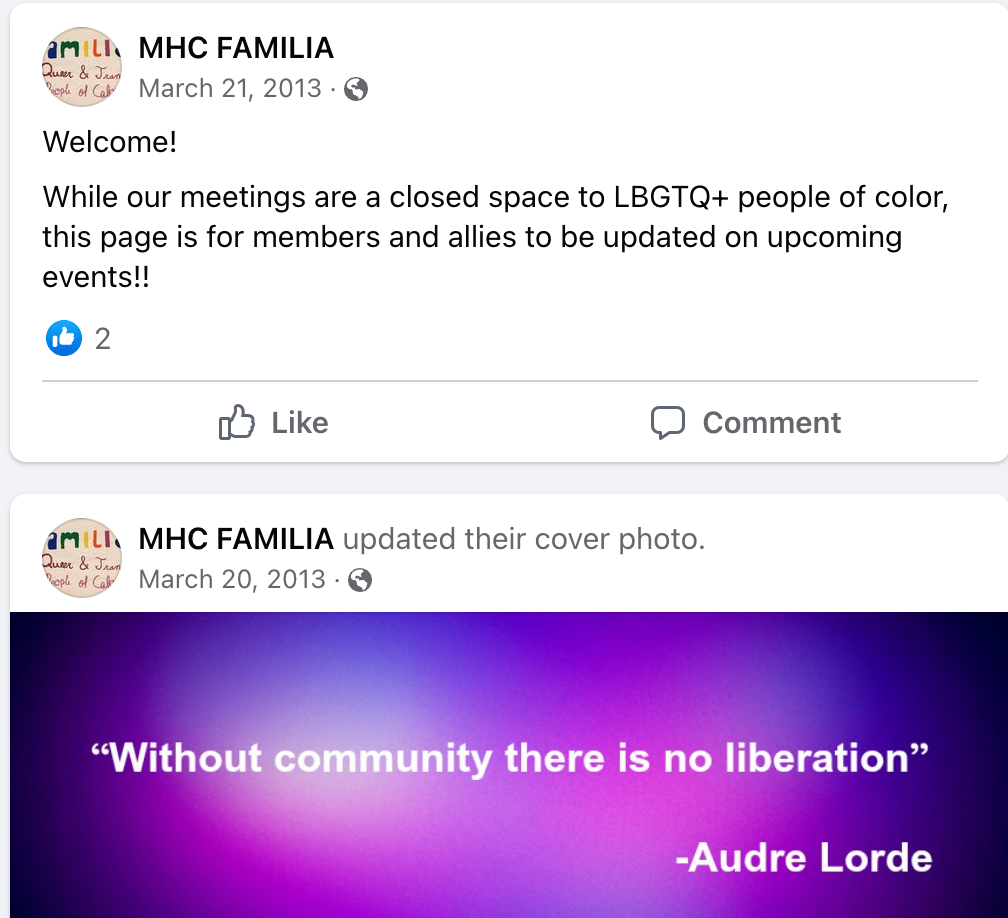 Open Gates - Spring 2014
In 2014, a student group called Open Gates was founded, dedicated to the inclusion of transgender women at Mount Holyoke College. 
Led several activism and advocacy-centered initiatives and projects. 
Extended their work to the 5 colleges, supported institutions across the country. 
Worked toward a Queer LLC and collaborated with other student organizations. 
Most known for their Pangy Day photo campaign.
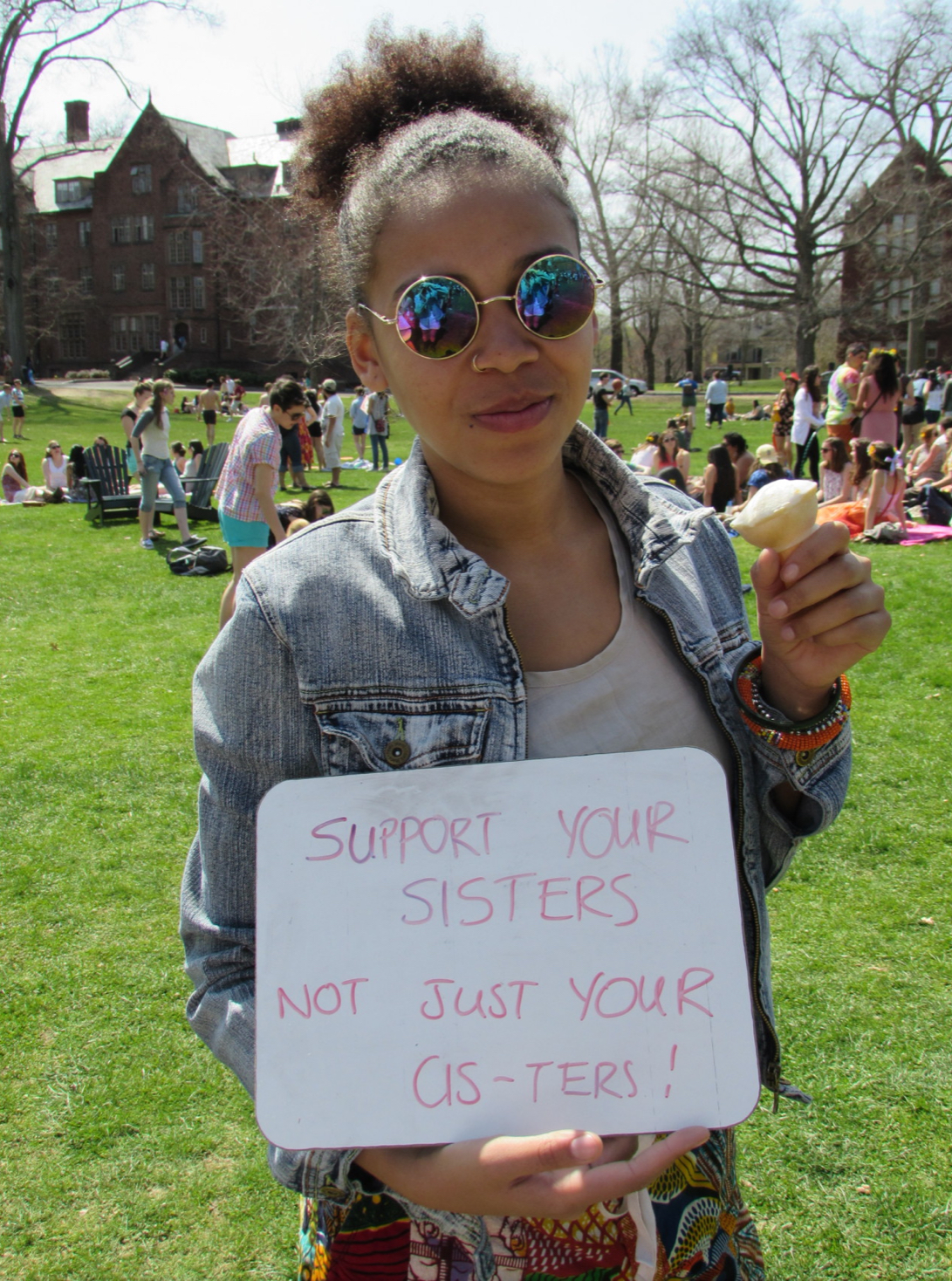 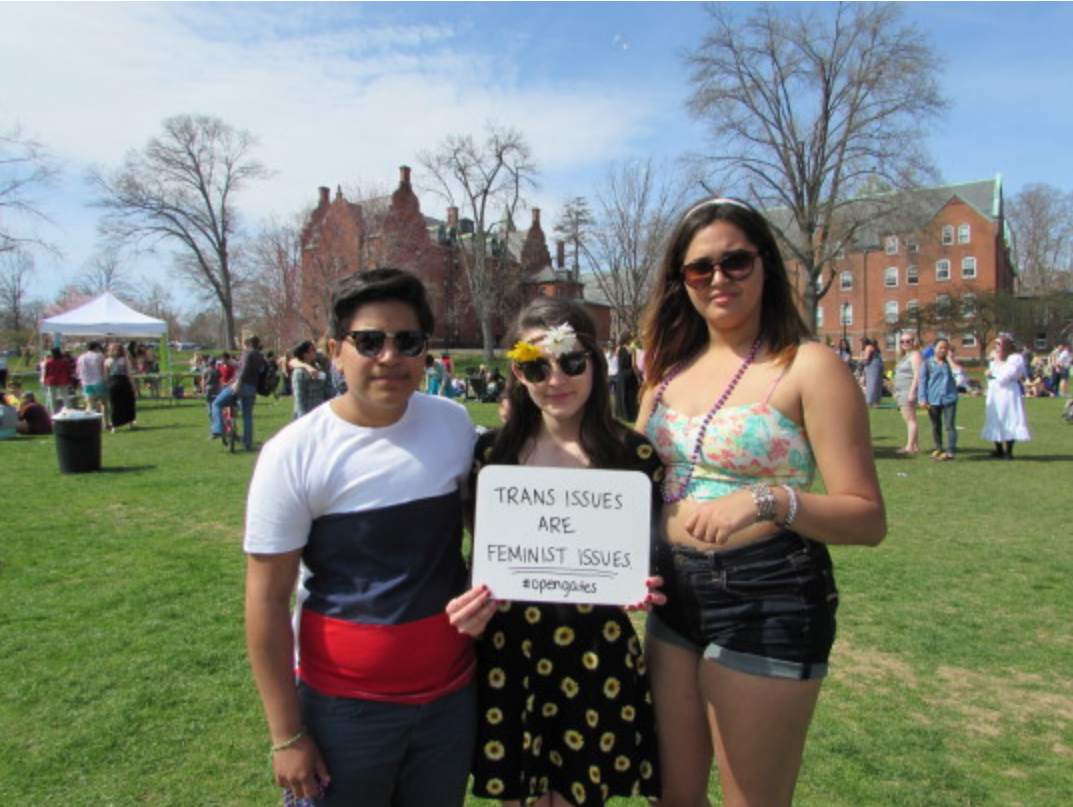 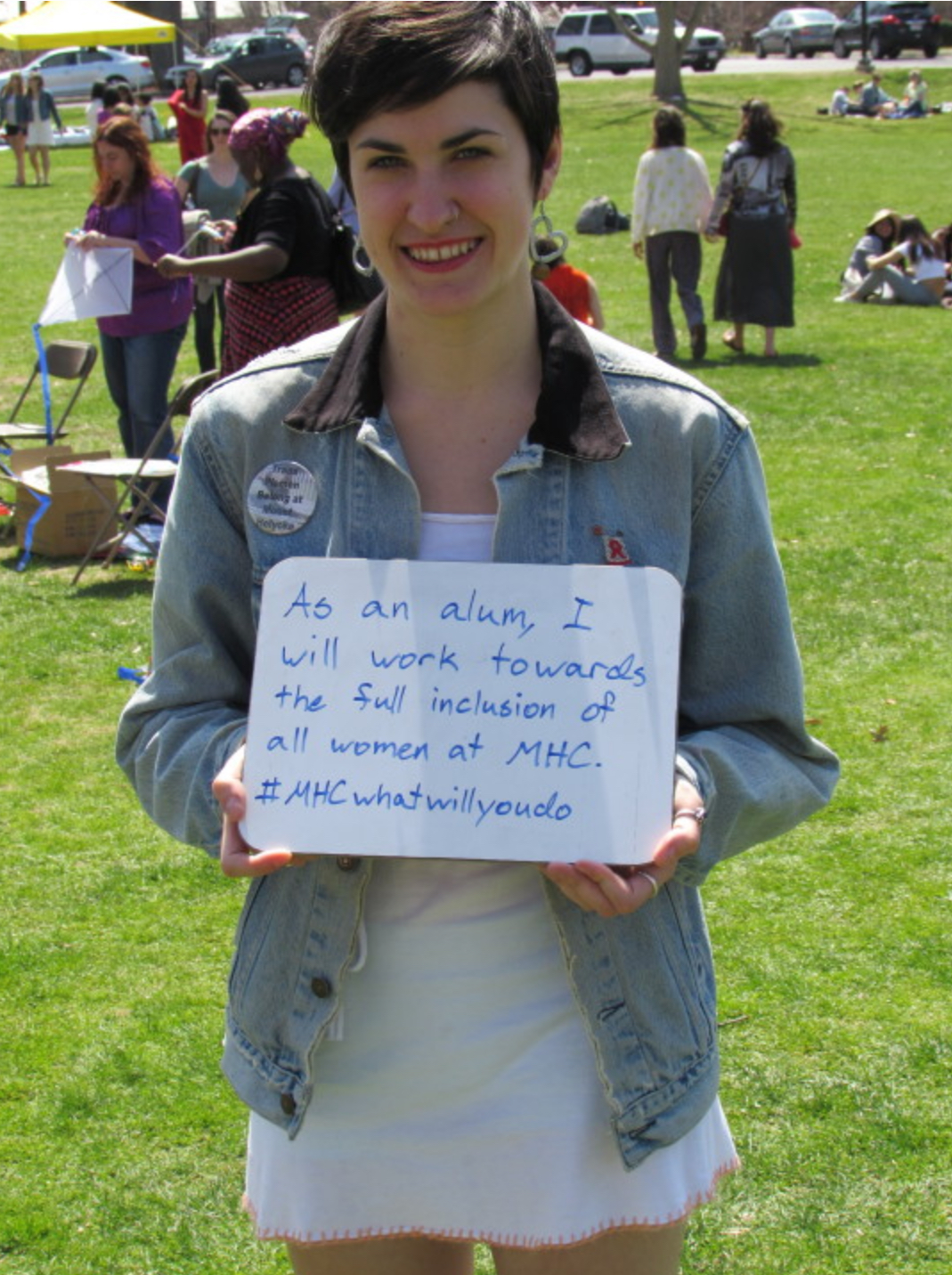 Open Gates Pangy Day 
Photo Campaign
Fall 2014 Anticipation
Heading into the 2014-2015 academic year, there appears to have been a plan for continued activism. 
The Open Gates MHC Tumblr page still reads “All are welcome to stop by our meetings when the academic year starts up in the fall,” indicating an expectation of continuing activism for trans acceptance.
During Convocation to start the Fall semester, excitement began building as the President spoke…
An article reads “Students who interrupted Pasquerella's comments regularly with applause cheered louder as it became clear she was announcing a policy change.”
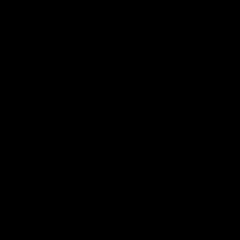 2014 Convocation 
Announcement
As the President, Lynn Pasquerella spoke, it became clear that student activists had won a historic victory for inclusion and change.
Cultural Discussions
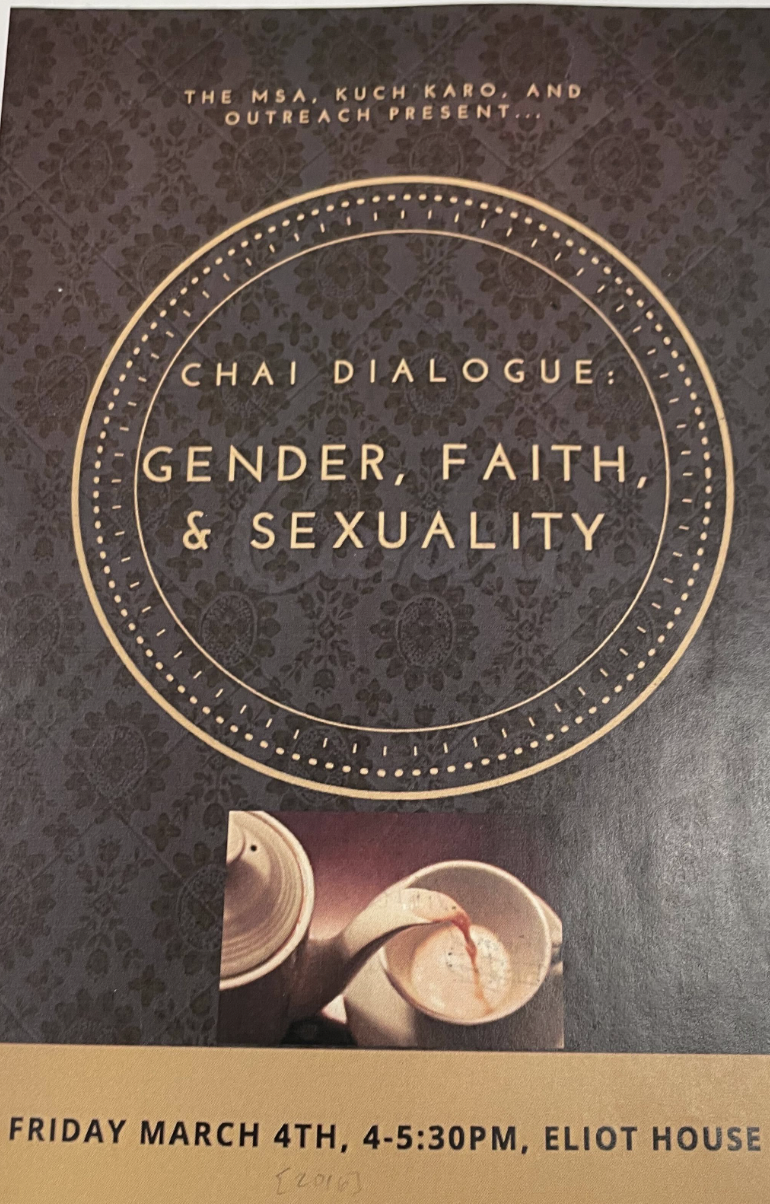 Community groups hosted well-attended discussions on gender roles in their various homes and how they were formed by their cultures and religious practices. 

The discussions were designed to “talk about [their] lived experiences, not to debate scripture.” … “This [wasn’t] about ‘my faith is better or more accepting than yours.’” 

It was acknowledged as an incredible experience that forged new relationships on campus, particularly between “international students and domestic poc.”
  
-All information noted by Melina Baron-Deutsch, found in the archives.
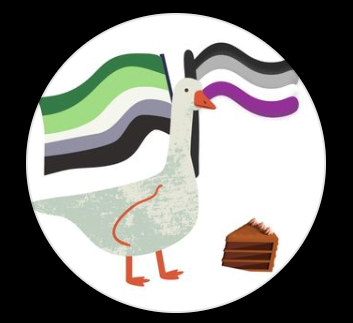 The Past 10 Years
2014+ - Three LLCs formed after the program’s introduction in 2014.
Gloria Anzaldúa, Lyon’s Legacy, Mary Woolley
2017 - Coalition for Asexual/Aromantic Awareness first cited in the archives! 
(@cfaamhc on Instagram)
2020 - First listed occurrence of now-regular support group offering, TransFormation.
Hosted by counseling services.
2023 - Gender+ formed, dissolved, but now is back!
(@genderplusmhc on Instagram)
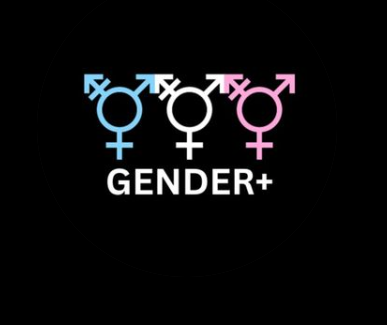 Additional Statements from our Alums!
Food Break!
Queer Action Collective
Where are we now?
Queer Action Collective (2023- )
Mission
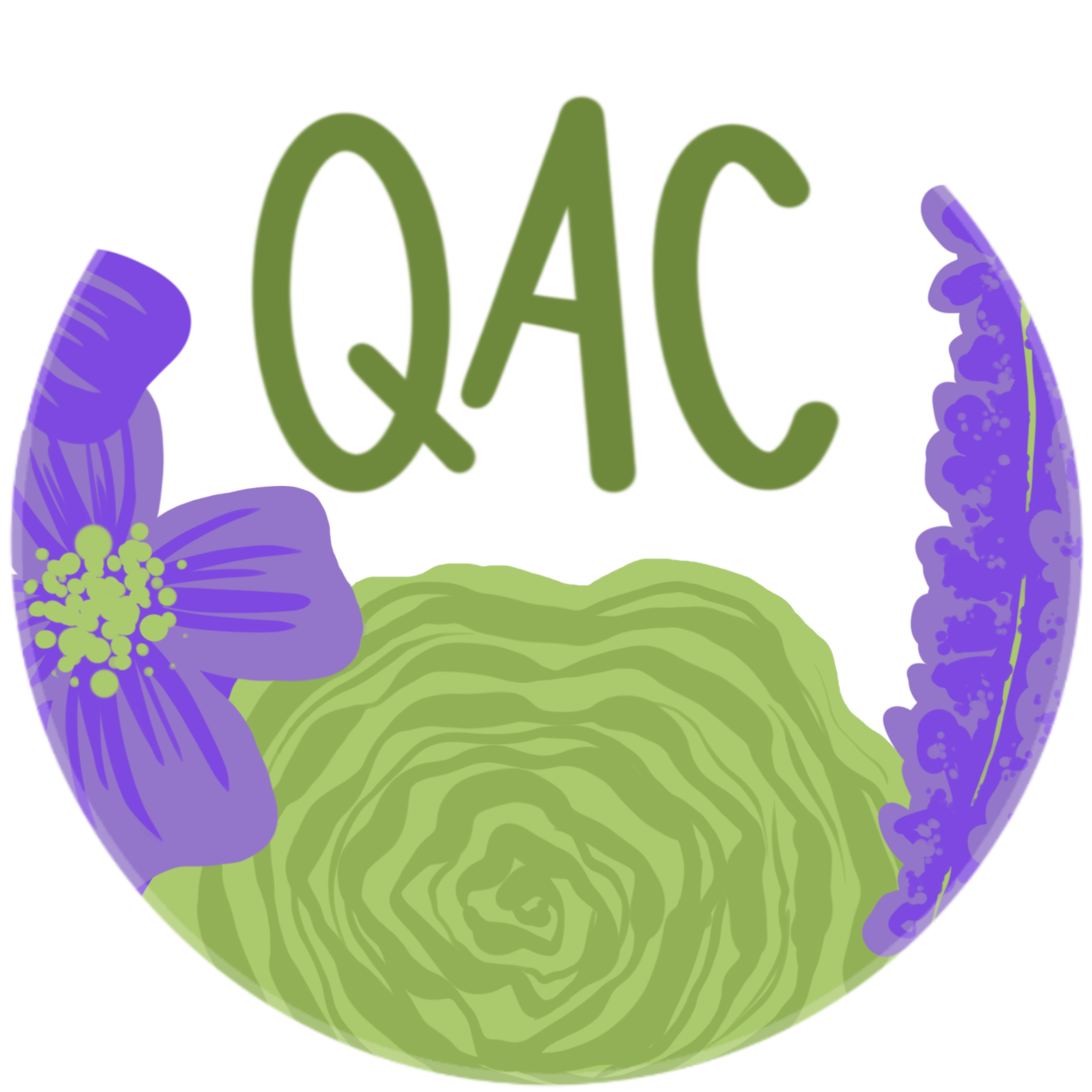 How we do it
Advocate for queer liberation on campus and beyond, providing a space for queer action and change
Project proposal process, fundraising, boosting mutual aid, working groups
Projects
Get Involved!
Gender affirming pop up shops, letter writing, community potlucks, connecting with SGAs
Join our weekly meetings Thursday 6pm in Shattuck 203!
Future of Queer Activism at MHC
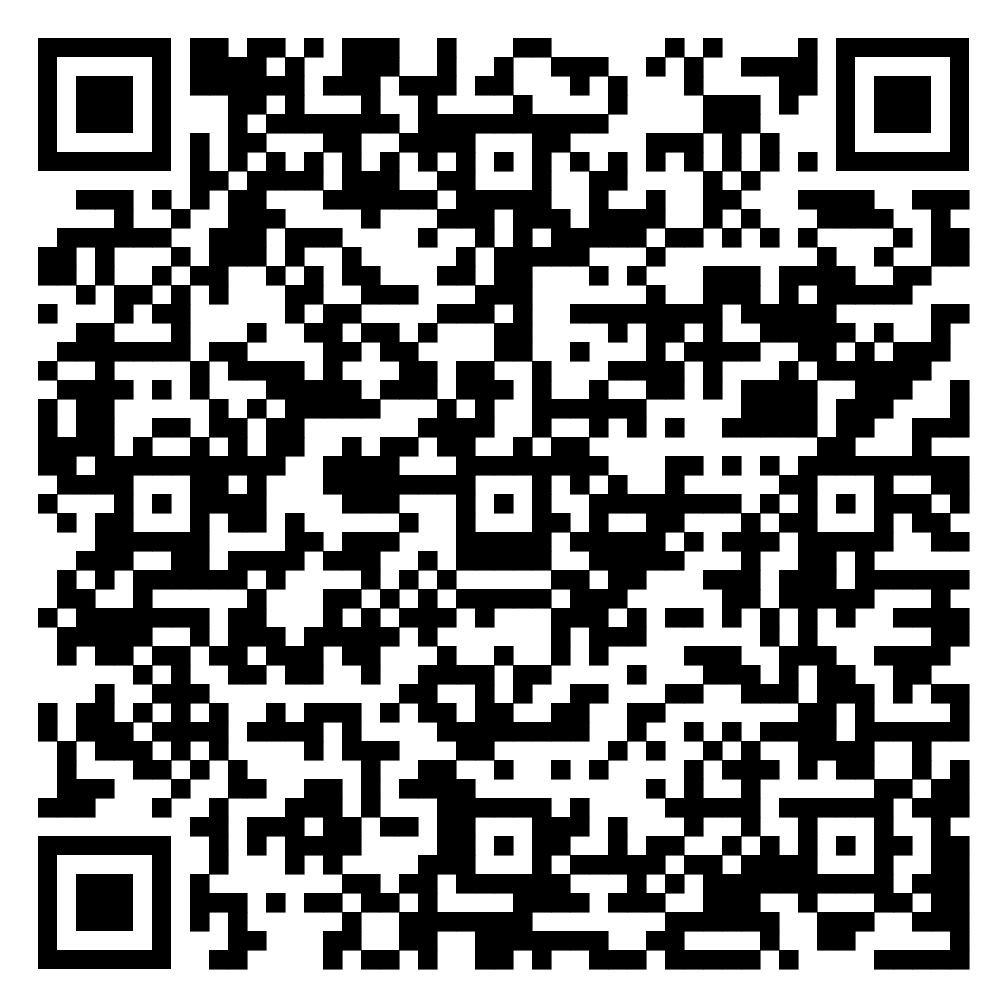 Scan the QR code to go to the padlet → 
or use the paper/pens on your table
Thank you to the alums who graciously shared their stories with us!
Donna Albino ‘83
Publicized this event on Lyons Pride, the LGBTQ Alumn network! (@mhlyonspride)

Ellen Louise Hart ‘76
Shared about a lesbian support group at Smith and the bond between the two sister schools

Naomi Goldberg ‘04
Shared about organizing efforts in the early 2000s to create a Jewish LGBTQ group on campus
Visit the Archives!
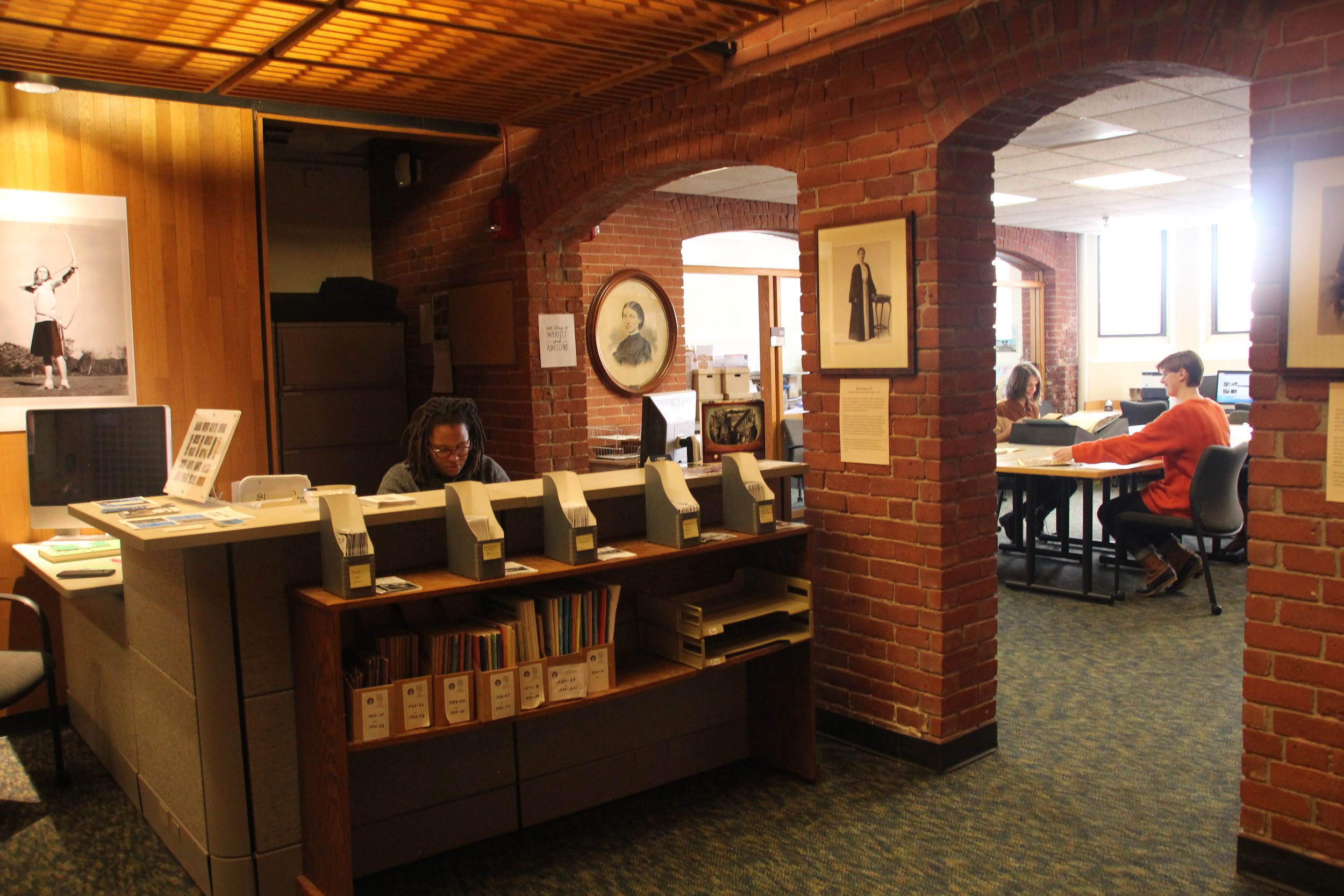 On the ground level of Dwight 
Open Monday through Friday, 1-4:30 pm without an appointment and 9:30-12 pm with an appointment
archives@mtholyoke.edu
413. 538. 3079
Thank you!
queeractioncollectivemhc@gmail.com
Instagram: @queeractioncollective

Join our Embark! 
https://embark.mtholyoke.edu/qac/club_signup